PRINCIPLES OF MARKETING / 03B
THE MARKETING ENVIRONMENT
THE MARKETING ENVIRONMENT
The company’s macro environment
THE MARKETING ENVIRONMENT
The company’s macro environment
THE MARKETING ENVIRONMENT
The company’s macro environment
THE MARKETING ENVIRONMENT
The company’s macro environment
THE MARKETING ENVIRONMENT
The company’s macro environment
THE MARKETING ENVIRONMENT
The company’s macro environment
THE MARKETING ENVIRONMENT
The company’s macro environment
THE MARKETING ENVIRONMENT
The company’s macro environment
THE MARKETING ENVIRONMENT
The company’s macro environment
THE MARKETING ENVIRONMENT
The company’s macro environment
THE MARKETING ENVIRONMENT
The company’s macro environment
THE MARKETING ENVIRONMENT
The company’s macro environment
THE MARKETING ENVIRONMENT
The company’s macro environment
THE MARKETING ENVIRONMENT
The company’s macro environment
THE MARKETING ENVIRONMENT
The company’s macro environment
THE MARKETING ENVIRONMENT
The company’s macro environment
THE MARKETING ENVIRONMENT
The company’s macro environment
THE MARKETING ENVIRONMENT
The company’s macro environment
THE MARKETING ENVIRONMENT
The company’s macro environment
THE MARKETING ENVIRONMENT
The company’s macro environment
THE MARKETING ENVIRONMENT
The company’s macro environment
THE MARKETING ENVIRONMENT
The company’s macro environment
THE MARKETING ENVIRONMENT
The company’s macro environment
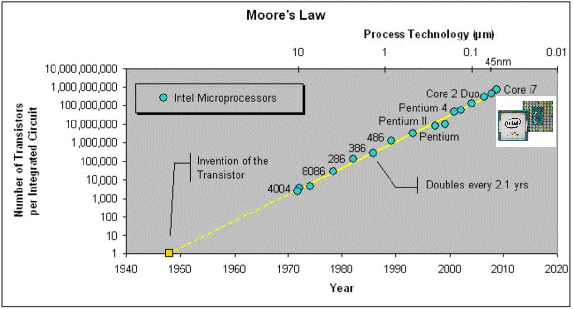 THE MARKETING ENVIRONMENT
The company’s macro environment
THE MARKETING ENVIRONMENT
The company’s macro environment
THE MARKETING ENVIRONMENT
The company’s macro environment
THE MARKETING ENVIRONMENT
The company’s macro environment
THE MARKETING ENVIRONMENT
The company’s macro environment
THE MARKETING ENVIRONMENT
The company’s macro environment
THE MARKETING ENVIRONMENT
The company’s macro environment
THE MARKETING ENVIRONMENT
The company’s macro environment
THE MARKETING ENVIRONMENT
The company’s macro environment
THE MARKETING ENVIRONMENT
The company’s macro environment
THE MARKETING ENVIRONMENT
The company’s macro environment
THE MARKETING ENVIRONMENT
The company’s macro environment